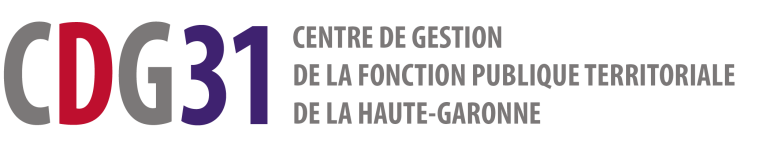 LA PROTECTION SOCIALE 
COMPLEMENTAIRE
LE DÉBAT OBLIGATOIRE
Propos préliminaires
Propos préliminaires 

Le présent diaporama constitue une proposition de trame concernant le contenu du débat qui doit obligatoirement être organisée sur la protection sociale complémentaire. 

Il s’insère dans un dossier documentaire sur la protection sociale complémentaire, également en ligne sur le site du centre des gestion, qui comporte :
-une note explicative sur la réforme de la protection sociale complémentaire à compter du 1er janvier 2022 ;
-une trame de débat, en format word.

Le cadre juridique est amené à évoluer, au regard de textes à paraître. 
Les documents seront mis à jour et nous invitons les collectivités territoriales et établissements publics à régulièrement consulter le site du CDG31.
2
Le cadre juridique
L’ordonnance n° 2021-175 du 17 février 2021 relative à la protection sociale complémentaire dans la fonction publique, prise sur le fondement de l’article 40 de la loi du 6 août 2019 de transformation de la fonction publique, modifie les obligations des employeurs publics en matière de protection sociale complémentaire, en les obligeant à participer au financement d’une partie de la complémentaire « santé » ET « prévoyance » souscrite par leurs agents.

En conséquence, les employeurs publics territoriaux devront participer obligatoirement :
-au financement d’au moins la moitié (50%) des garanties de protection sociale complémentaire pour le risque santé, souscrites par leurs agents ; 
-ET au financement à hauteur d’au moins 20% des garanties de protection sociale complémentaire destinées à couvrir le risque prévoyance.
3
Le cadre juridique
Dans ce cadre, l’article 4 de l’ordonnance du 17 février 2021 prévoit l’organisation d’un débat obligatoire : 

« Les assemblées délibérantes des collectivités territoriales et de leurs établissements publics organisent un débat portant sur les garanties accordées aux agents en matière de protection sociale complémentaire dans un délai d'un an à compter de la publication de la présente ordonnance. »
4
Le contenu du débat obligatoire
L’ordonnance ne prévoit pas la teneur du débat obligatoire : dès lors, les points à aborder sont laissés à la discrétion de chaque collectivité/établissement public. 

Il peut ainsi être notamment abordé (liste non exhaustive) :
-la présentation du nouveau  cadre juridique ;
-un rappel sur le distinguo protection sociale statutaire/protection sociale complémentaire ; 
-un rappel sur la compréhension des risques ;
-les enjeux de la protection sociale complémentaire (accompagnement social, arbitrage financiers, attractivité, etc.) ; 
-le niveau de participation et sa trajectoire au sein de la collectivité/établissement ; 
-le calendrier de mise en œuvre.
5
Date butoir du débat obligatoire
IMPORTANT : toutes les collectivités territoriales et établissements publics doivent organiser ce débat avant le 18 février 2022, qu’elles aient ou non déjà mis en place une participation au titre de la protection sociale complémentaire de leurs agents. 

Il s’agit d’un débat sans vote : aucune délibération ne doit être adoptée.
6
La protection sociale statutaire
La protection statutaire des agents publics (fonctionnaires et agents contractuels de droit public) reste limitée dans le temps, et peut vite avoir pour conséquence d’engendrer d’importantes pertes de revenus en cas d’arrêt maladie prolongé. 

Par exemple, pour les fonctionnaires  :
7
La protection sociale complémentaire
Ainsi, pour éviter ces difficultés, les agents publics ont fort intérêt à s’assurer personnellement pour profiter d’une protection sociale complémentaire, qui est une couverture sociale apportée aux agents publics en complément de celle prévue par le statut de la fonction publique et de la sécurité sociale. 

Il s’agit d’un mécanisme d’assurance qui permet aux agents de faire face aux conséquences financières des risques  « prévoyance » et/ou « santé ».
8
La compréhension des risques
Le risque santé 
Il concerne le remboursement complémentaire en sus de l'assurance maladie de base, des frais occasionnés par une maladie, une maternité ou un accident.

Le risque Prévoyance 
Il concerne la couverture complémentaire des conséquences essentiellement pécuniaires liées aux risques suivants :  incapacité de travail, invalidité, inaptitude, décès des agents publics.
9
Les enjeux pour les collectivités
Facilite le recrutement des agents : uniformisation des politiques sociales entre employeurs territoriaux ce qui permet une meilleure attractivité pour recruter des agents ;
	
Une amélioration de la performance des agents : réduction de l’absentéisme permettant de limiter le coûts directs (assurance statutaire, remplacements) et indirects (perte de qualité du service, surcharge de travail pour les agents en poste…) ;

Un nouveau sujet de dialogue social : ne pas se limiter à une réflexion sur les coûts mais engager une discussion sur les conditions de travail et les risques professionnels. Il peut s’agir d’un nouveau levier de négociation, notamment dans le cadre des 1607 heures.
10
Les enjeux pour les agents
Un nouveau composant de l’Action Sociale favorisant la reconnaissance des agents 

Une aide non négligeable dans la vie privée des agents 

Renforce le sentiment d’appartenance à la collectivité
11
Obligation de participation
SANTÉ

1er Janvier 2026 

Participation obligatoire à hauteur de 50% minimum d’un montant défini par décret (à paraître)
PRÉVOYANCE

1er Janvier 2025

Participation obligatoire à hauteur d’un montant de 20% minimum d’un montant défini par décret (à paraître)
12
Les modalités de participation
Plusieurs possibilités : 

Signature d’un contrat collectif après négociation collective avec accord majoritaire ; 

Conclure une convention de participation avec un organisme après mise en concurrence ; 

Par dérogation, participer directement au financement par le biais de contrats labellisés; 

Adhérer aux conventions de participation proposées par le Centre De Gestion.
13
Les modalités de participation
A souligner :

Le CDG31 a déjà mis en place une convention de participation en Santé et une convention de participation en Prévoyance. Ces deux conventions ont pris effet le 1er janvier 2017 pour une durée de 6 ans et peuvent être prorogées pour une année supplémentaire.
Cependant, seuls les employeurs territoriaux qui avaient mandaté le CDG31 lors des consultations préalables à leur mise en place peuvent y adhérer.

La mise en place de nouvelles conventions de participations est à l’étude et devra s’articuler avec les évolutions règlementaires annoncées dans ce domaine.

Le CDG31 réalisera une enquête auprès des employeurs territoriaux sur leurs besoins en la matière en mars 2022.
14
La situation de la collectivité/
établissements
RISQUE SANTÉ

Participation (à renseigner)

Montants (à renseigner)

Modalités : Convention de participation / Labellisation

Adhésion à la convention du CDG31
RISQUE PRÉVOYANCE

Participation (à renseigner)

Montants (à renseigner)


Modalité : Convention de participation / Labellisation

Adhésion à la convention du CDG31
15
Préparation financière
Chaque collectivité dispose de  3 ans pour préparer le financement de cette nouvelle dépense obligatoire. 

En fonction des finances et du budget, il est possible de prévoir une augmentation progressive du financement afin d’atteindre les montants minimum obligatoires d’ici 2025 et 2026. 

Budget prévoyance : (à projeter)

Budget Santé : (à projeter)
16
Échéances
1-Ordonnance du 17 février 2021 : entrée en vigueur des nouvelles règles à compter du 1er janvier 2022. 

2-Débat obligatoire avant le 18 février 2022.

3-Obligation de participation financière à la PSC  à partir du : 
-1er janvier 2025 pour le risque Prévoyance. 
1er janvier 2026 pour le risque Santé; 
Si convention de participation en cours au 1er janvier 2022 : au terme de la convention.
17